Программа «Изоляция»







izol@truboprovod.ru
http://www.truboprovod.ru
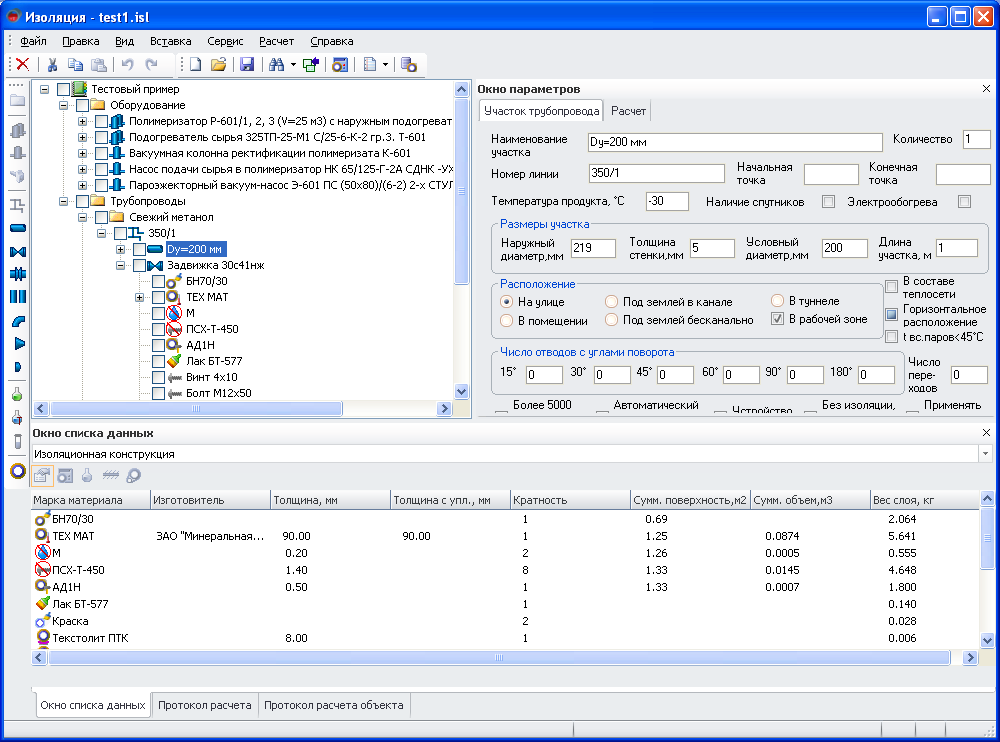 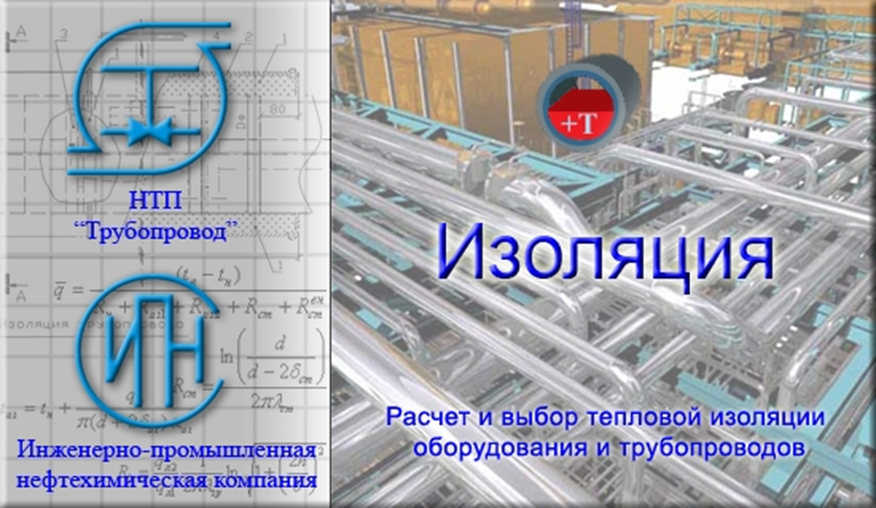 Проектирование промышленной тепловой изоляции
Большая красная кнопка – автоматизированное решение всех основных задач расчета и проектирования тепловой изоляции оборудования и трубопроводов:
Расчет толщины теплоизоляции 
Формирование всех элементов теплоизоляционной конструкции
Выпуск проектных документов по теплоизоляции (ВТ, СО, ВР) для всего проекта

Сертификат соответствия СНиП 41-03-2003 (СП 61.13330-2012)  и ГОСТ 21.405
Виды изолируемого оборудования и трубопроводов
Технологические установки в нефтегазовой промышленности, нефтепереработке, нефтехимии, химии, энергетике, металлургии и др. отраслях промышленности
Трубопроводы обвязки нефтегазовых месторождений
Магистральные трубопроводы
Тепловые сети
Рассчитываемые объекты
Элементы оборудования:
         Простые аппараты:
Емкости, насосы, теплообменники, газгольдеры, аппараты типа «короб»
Воздуховоды и газоходы
Резервуары + наружный обогрев
             Конструктивные элементы:
Обечайки и днища
Штуцеры, люки и фланцевые соединения
          Составное оборудование:
Сложное составное оборудование из обечаек и днищ, штуцеров, люков и фланцевых соединений
Элементы трубопроводов:
         Прямые участки труб
           Отводы
           Переходы
           Арматура
          Фланцевые соединения
          Двухтрубная прокладка
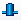 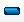 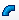 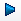 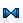 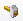 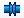 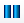 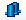 Расположение:
 На улице
 В помещении
 Под землей (в канале и бесканально)
Критерии и особенности расчета толщины изоляции
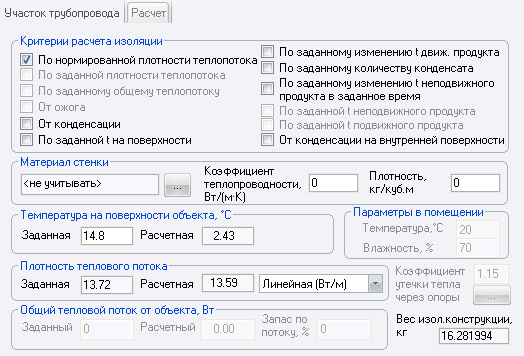 Подбор материалов и типоразмеров
Подбор изоляционных материалов
Автоматический подбор материалов из  БД в соответствии с правилами выбора
Ручной ввод материалов изоляции

Подбор типоразмеров материалов изоляции
Автоматический выбор из всех типоразмеров ГОСТ либо типоразмеров, выпускаемых данным производителем. Подбирается оптимальный вариант по числу и набору слоев. 
Ручное задание типоразмеров.
Формы представления результатов
Вывод на экран изоляционной конструкции
для каждого изолируемого объекта
Вывод настраиваемых форм по проекту 
в целом:
Техномонтажная ведомость,
Спецификация,
Ведомость объемов работ.
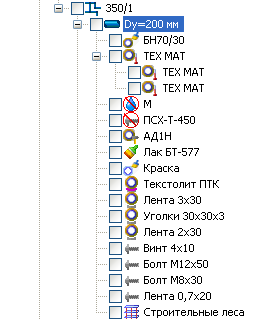 База данных материалов изоляции
Около 1500 материалов
 Открытая
 Постоянно обновляемая
 Основные и вспомогательные материалы
 Производители  производимые ими типоразмеры
 Наличие программы редактирования
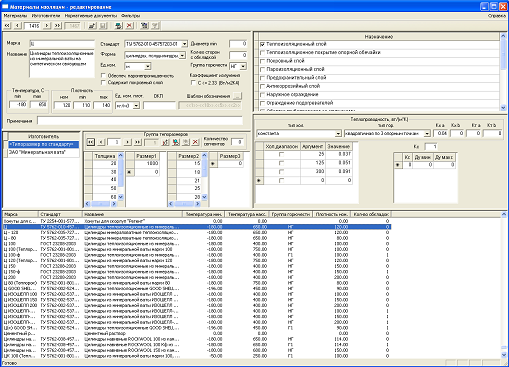 Правила автоматического выбора материалов
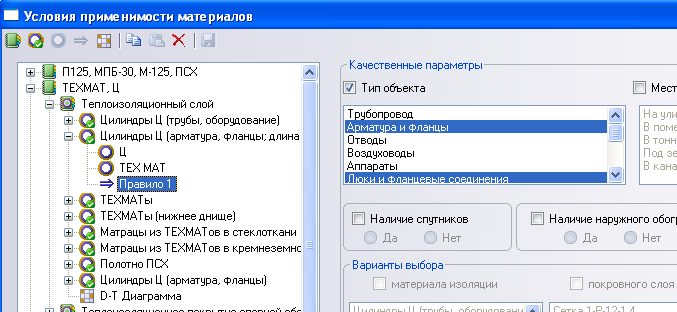 Варианты выбора:
 Материалы изоляции
 Правила выбора
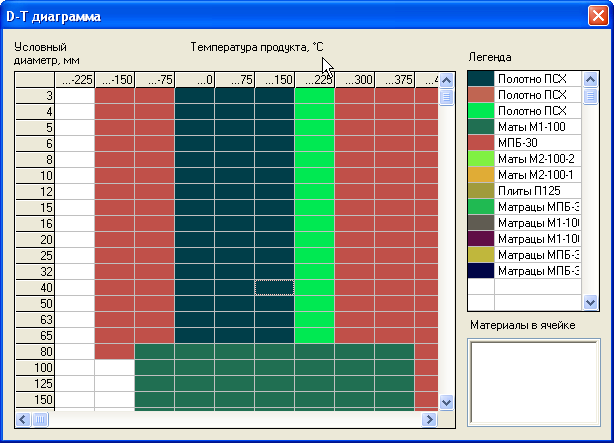 Постоянная обновляемость
 Открытость
 Интерфейс редактирования конечным пользователем
Модуль климатологии
Импорт из 3D систем проектирования
Изоляция
Открытый формат
PDMS
ModelStudio CS
Plant4D
СУБД «Проект»
Что нового появилось в версиях 2.40 и 2.41?
Добавлены изоляционные материалы
WATTAT
K-FLEX ENERGO 
Актуализированы данные по материалам PAROC, ISOTEC, Kaiflex, URSA и др.
Добавлены альбомы технических решений по материалам
KAIFLEX
URSA
ISOTEC
Внесены изменения в соответствующие правила выбора
Задание «дополнительного параметра» для уточнения выбора материала
Учет толщины кабеля электрообогрева
Учет змеевиков при расчете поверхностей и объемов емкостей с наружным обогревом 
И многое другое!
Планы на будущее
Новые расчетные возможности:
Электрообогрев
Выдача задания на проектирование системы электрообогрева
Расчет подогревателей аппаратов (наружных, внутренних)
Пополнение БД материалов
Учет высоты расположения при расчете объемов работ и лесов
Альбомы чертежей типовых конструкций


ВАШИ ПОЖЕЛАНИЯ?
Спасибо за внимание!!!
Вопросы???
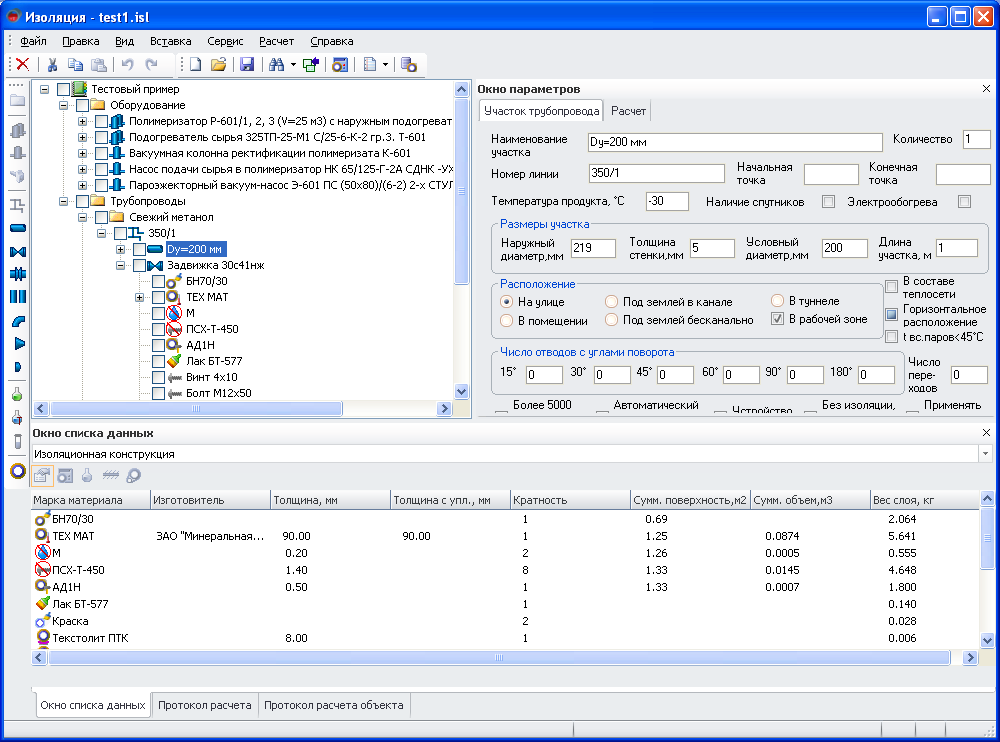